الحَجّ (2)
التربية الإسلامية
الصف الثالث الإعدادي
hg
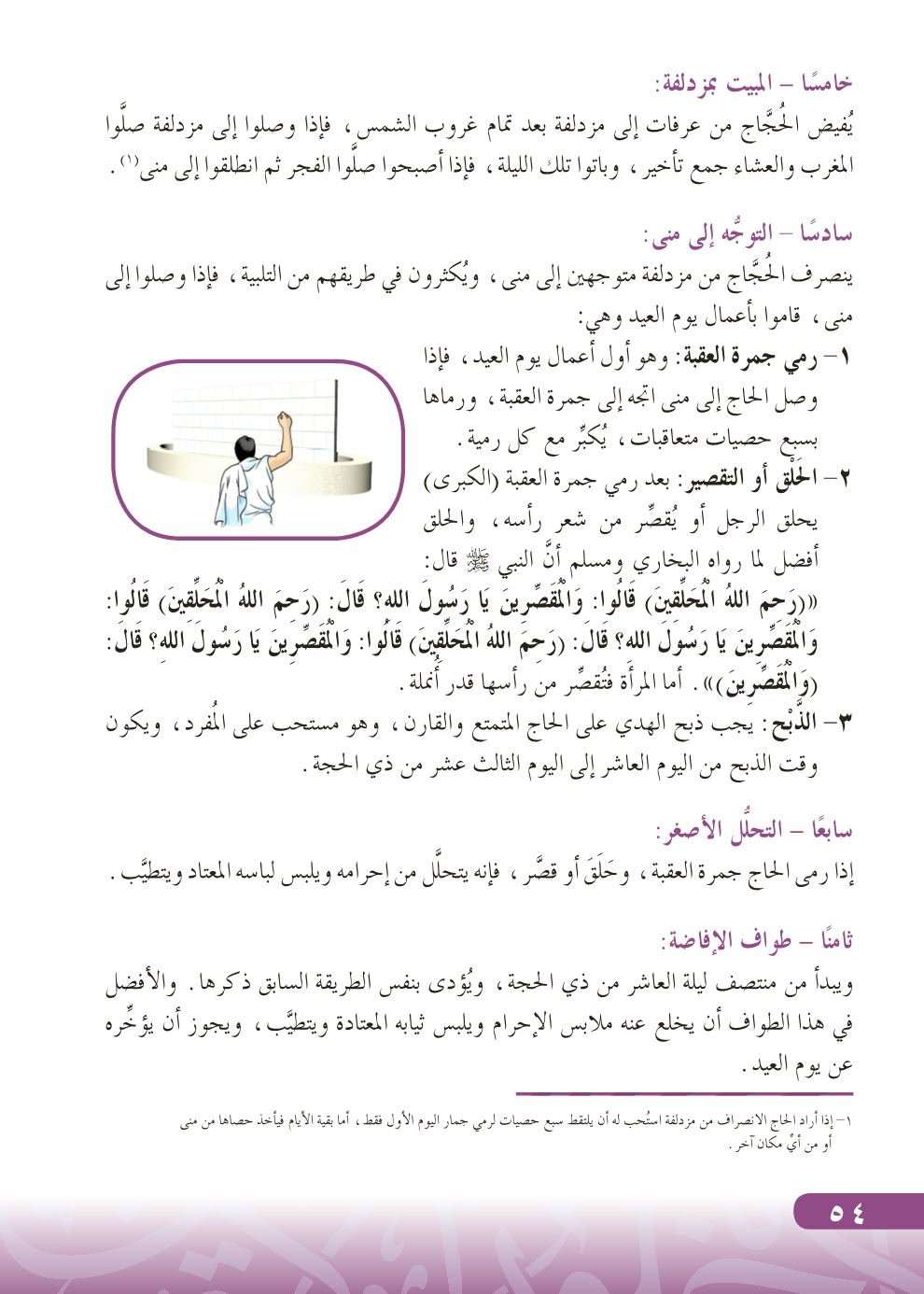 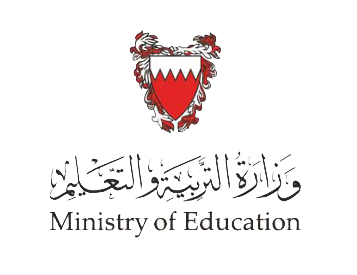 تأمّل الصّور الآتية:
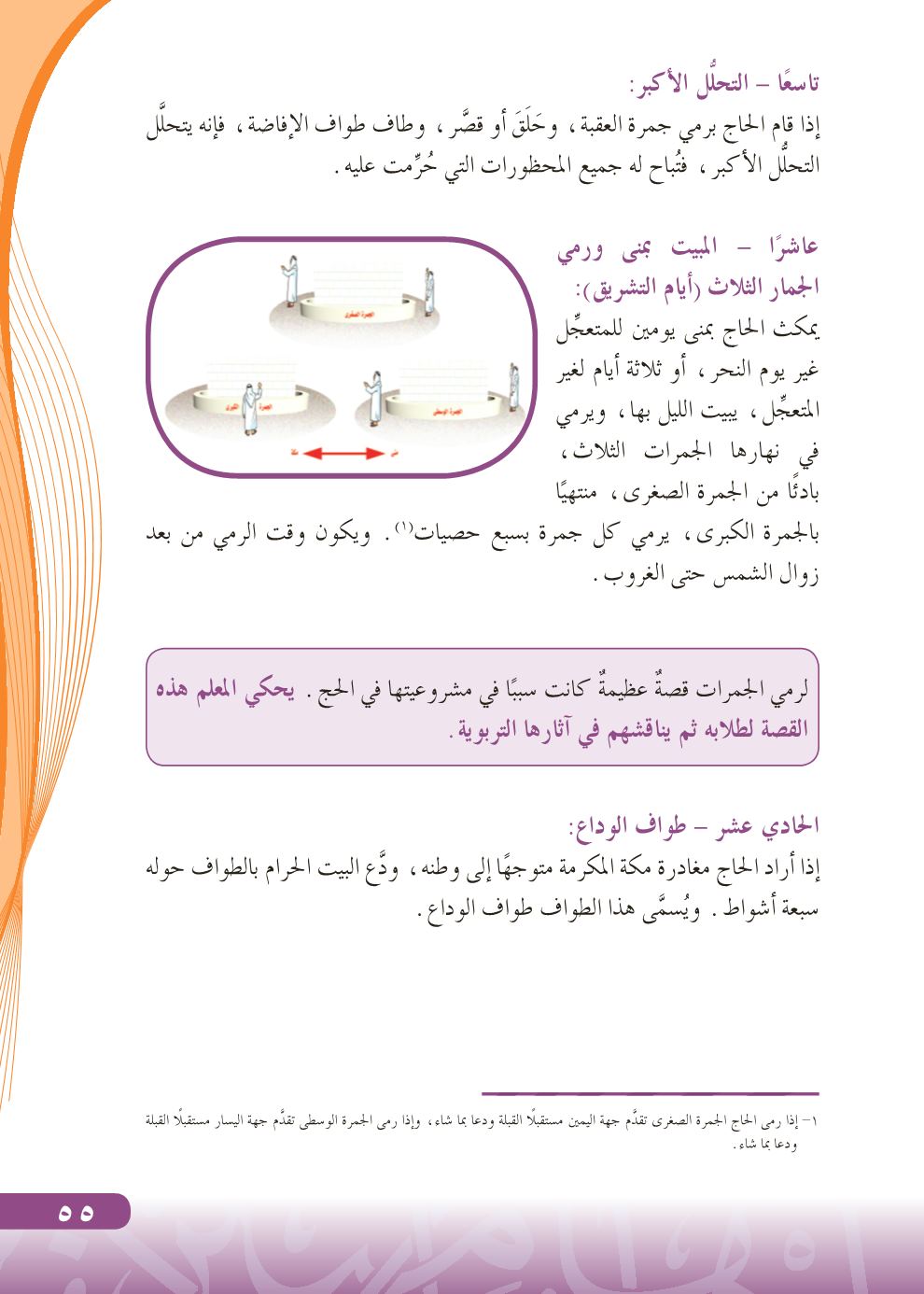 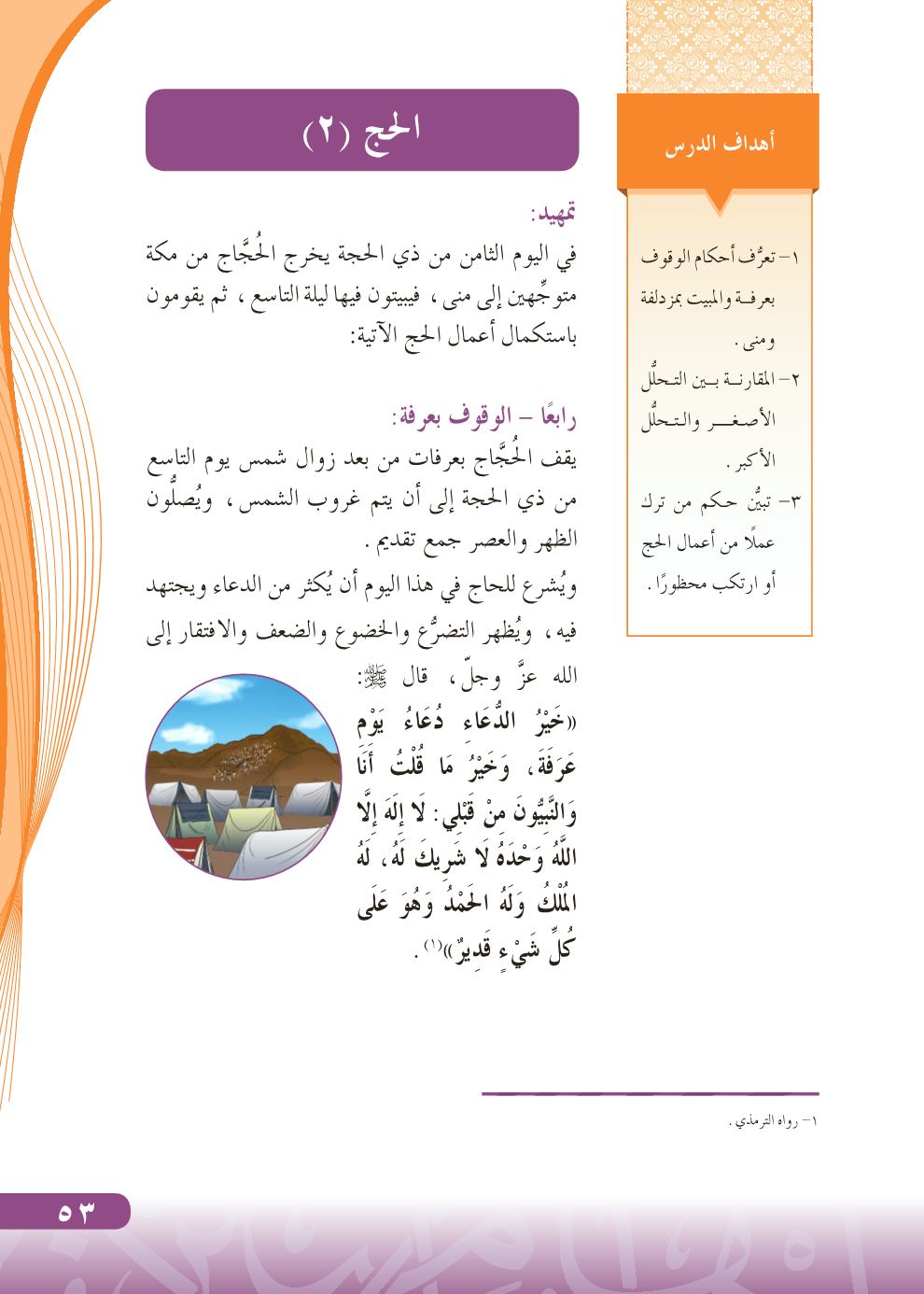 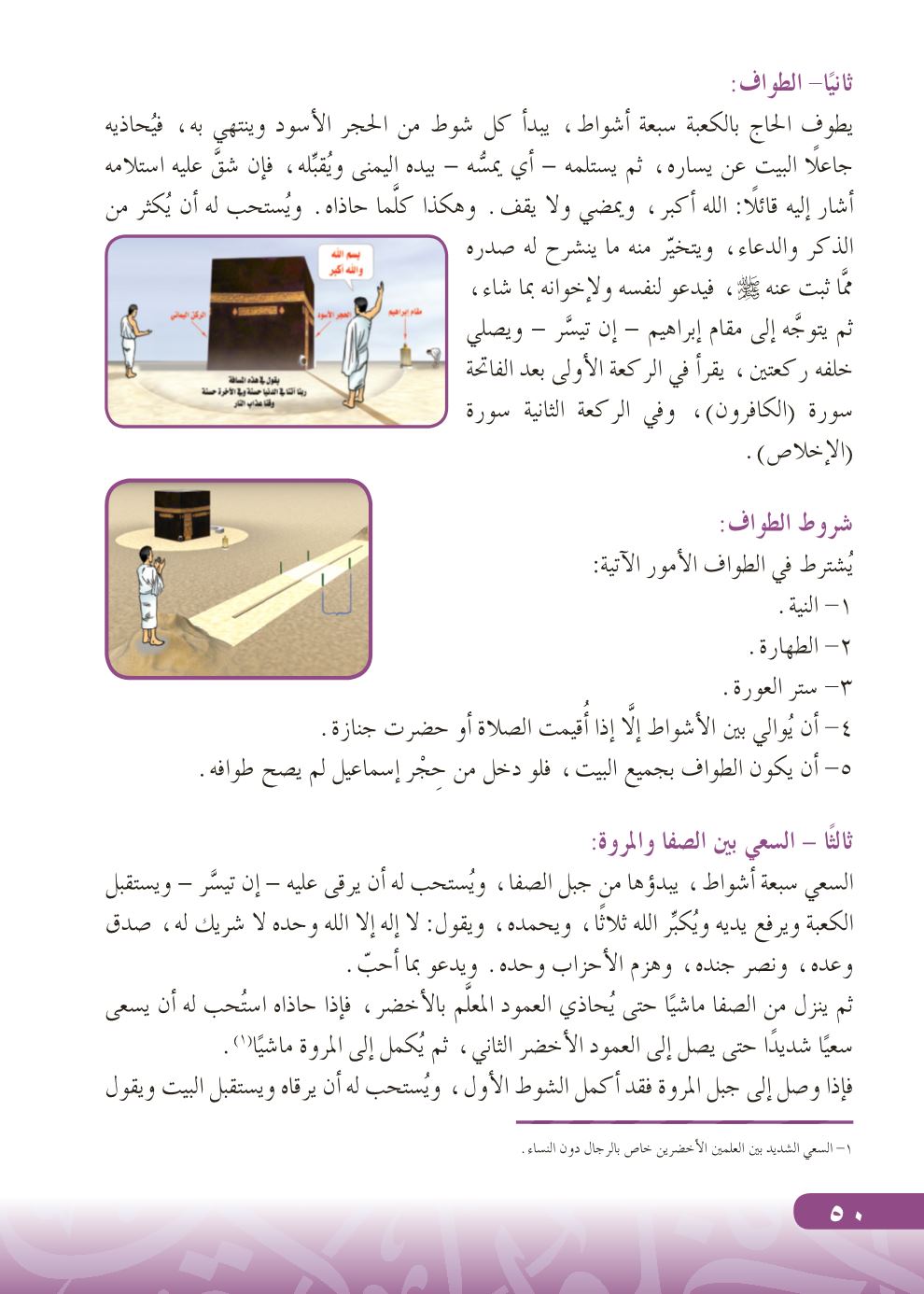 مقدمة
عزيزي الطالب ..

درست في الحج (1) آداب الحج ومحظوراته وأنواعه، وبعض أعماله، واليوم سنتطرق بشيء من التفصيل لأعمال الحج، ونقف على أحكام من ترك شيئا من أعمال الحج أو ارتكب أحد المحظورات.
عزيزي الطالب.. تكون في نهاية الدرس قادرا على:
بيان أحكام الوقوف بعرفة والمبيت بمزدلفة ومنى.

 المقارنة بين التحلل الأصغر والتحلل الأكبر.

 بيان حكم من ترك عملا من أعمال الحج أو ارتكب محظورا.
أعمال الحج
اليوم التاسع
الأيام 11-12-13
اليوم العاشر
اليوم الثامن
1-المبيت بمنى ورمي الجمرات الثلاث. 
2- طواف الوداع 
( ويكون قبل مغادرة مكة مباشرة، وعند عودته لبلده).
1-رمي جمرة العقبة الكبرى. 
2-الحلق أوالتقصير. 
3- ذبح الهدي للحاج المتمتع والقارن.
4- طواف الإفاضة.
ويكون من بعد زوال الشمس إلى غروب الشمس، 
ويتم أداء صلاة الظهر والعصر جمع تقديم.
ثم المبيت بمزدلفة: ويكون       
من بعد غروب الشمس،
 ويتم أداء صلاتي المغرب والعشاء جمع تأخير.
المبيت بمنى.
أيام التشريق
يوم العيد
التوجه إلى منى
الوقوف بعرفة
اختبر نفسك
رتّب أعمال الحج الآتية  في الشكل المرفق:
رمي الجمرة الكبرى،
المبيت بمزدلفة، 
طواف الوداع، 
رمي الجمرات الثلاث، 
الوقوف بعرفة.
صوِّب إجابتك
رتّب أعمال الحج الآتية  في الشكل المرفق:
رمي الجمرة الكبرى،
المبيت بمزدلفة، 
طواف الوداع، 
رمي الجمرات الثلاث، 
الوقوف بعرفة.
صوِّب إجابتك
سؤال وجواب
س:ما هو أفضل ذكر للحاج في يوم عرفة؟
ج:لا إله إلا الله وحده لا شريك له، له الملك وله الحمد وهو على كل شيء قدير.
س: (أكمل العبارة التالية ) يرمي الحاج جمرة العقبة ب ....... حصيات متعاقبات يكبر مع كل رمية. 
ج: يرمي الحاج جمرة العقبة بسبع حصيات متعاقبات يكبر مع كل رمية.
س:متى يذبح الحجاج هديهم؟
ج:من اليوم العاشر إلى اليوم الثالث عشر من ذي الحجة.
س:ما هي أيام التشريق؟ 
ج: هي اليوم الحادي عشر والثاني عشر والثالث عشر من ذي الحجة.
س: ماذا يعمل الحاج في أيام التشريق؟ 
ج:يرمي في نهارها الجمرات الثلاث (الصغرى فالوسطى ثم الكبرى) كل جمرة بسبع حصيات، ويبيت في ليلها في منى.
س: ما هو طواف الوداع؟ 
ج:إذا أراد الحاج مغادرة مكة والرجوع لبلده طاف سبعة أشواط حول الكعبة سمي طواف الوداع.
قارن بين التحلل الأصغر والتحلل الأكبر
اختبر نفسك
عزيزي الطالب اختر إحدى الإجابتين:
 (تحلل أكبر،     تحلل أصغر) وضعها في المكان المناسب.
اختبر نفسك
عزيزي الطالب اختر إحدى الإجابتين:
 (تحلل أكبر،     تحلل أصغر) وضعها في المكان المناسب.
حكم من ترك عملا من أعمال الحج أو ارتكب محظورا:
لا حج له، ولكن يأتي بأعمال العمرة ويذبح شاة ويقضي الحج
إذا لم يدرك الحاج الوقوف بعرفة
لم يحل من إحرامه حتى يأتي به
من ترك ركنا من أركان الحج غير الوقوف بعرفة، كالإحرام وطواف الإفاضة والسعي
صح حجه، وعليه أن يذبح شاة لفقراء الحرم
من ترك واجبا من واجبات الحج كالإحرام من الميقات ورمي الجمرات والمبيت بمنى
من ترفَّه في الحج بترك ملابس الإحرام أو حلق شعره أو قصره، أو استعمل الطيب أو الدهان، أو قلَّم أظافره.
عليه ذبح شاة أو صيام ثلاثة أيام أو التصدق على ستة مساكين، لكل مسكين صاع من الطعام.
تحلّل من إحرامه، وذبح شاة
من مُنع من الوصول إلى الحج بعد أن أحرم به.
من تعرض للحيوانات البرية والوحشية حتى صِيدت
وجب عليه أن يذبح حيوانا مماثلا لها في الحجم والصورة، ويتصدق به على مساكين الحرم، وإن لم يجد تصدق بثمنه
اختبر نفسك
اكتب الحكم المناسب  لكل حالة من الحالات التالية:

1- محمد أحرم بعد أن وصل إلى مكة تاركاً الإحرام من الميقات. (...............................................................................).

2- وصل إبراهيم إلى مكة بعد غروب شمس اليوم التاسع من ذي الحجة فانطلق إلى مزدلفة ليبيت بها. 
( .............................................................................).

3- أحمد قلم أظافره في مزدلفة استعدادا للعيد. 
(..........................................................).

4- مُنع وليد من حج 1440 بسبب عدم حصوله على تصريح الحج.
(..................................).
صوِّب إجاباتك
اكتب الحكم المناسب بعد كل حالة من الحالات التالية:

1- محمد أحرم بعد أن وصل إلى مكة تاركًا الإحرام من الميقات.
 (صح حجّه، وعليه أن يذبح شاة لفقراء الحرم).

2- وصل إبراهيم إلى مكة بعد غروب شمس اليوم التاسع من ذي الحجّة فانطلق إلى مزدلفة ليبيت بها. 
(لا حج له، لكن يأتي بأعمال العمرة، ويذبح شاة، ويقضي الحج).

3- أحمد قلم أظافره في مزدلفة استعدادا للعيد. 
(عليه ذبح شاة، أو صيام ثلاثة أيام أو التصدق على ستة مساكين، لكل مسكين صاع من طعام). 

4- مُنع وليد من حجّ 1440هـ بسبب عدم حصوله على تصريح الحجّ وذلك بعد أن أحرم به.       
(يتحلل من إحرامه ويذبح شاة).
وفقكم الله وسدّد خطاكم